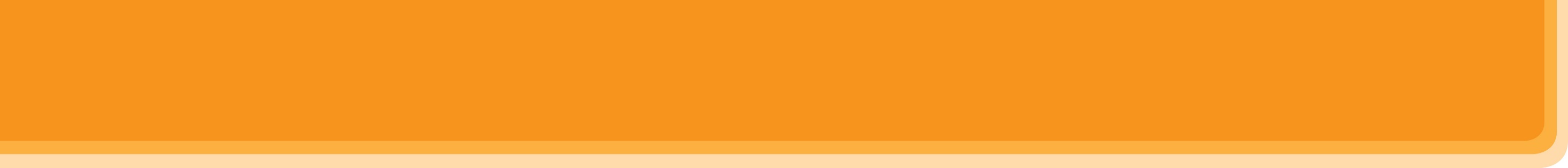 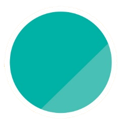 1
MY HOBBIES
Unit
Monday, September 4th, 2023
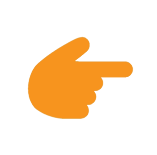 Period: 1
LESSON 1: GETTING STARTED
My favourite hobby
Unit
HOBBIES
9/5/2023
1
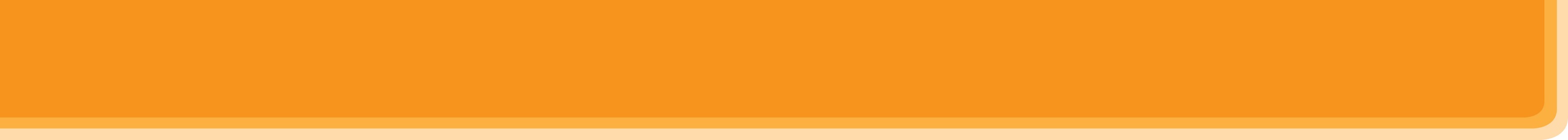 WARM-UP
Answer the questions:
1. What do you like doing in your free time?
2. Do you like collecting dolls?
3. Do you like collecting glass bottles?
4. Do you enjoy mountain climbing?
HOBBY
9/5/2023
Monday, September 4th, 2023
2
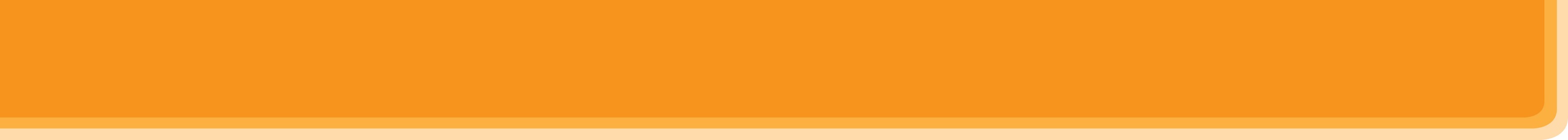 PRESENTATION
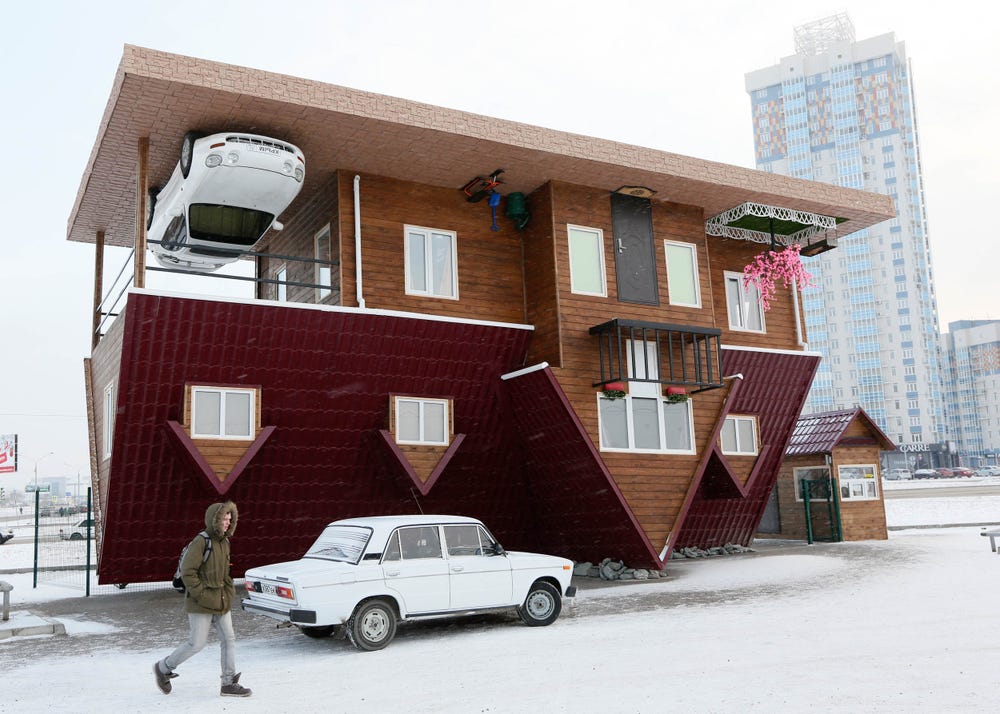 unusual (adj)
/ʌnˈjuːʒuəl/
khác thường
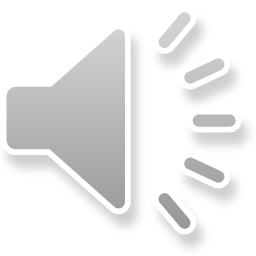 9/5/2023
Monday, September 4th, 2023
3
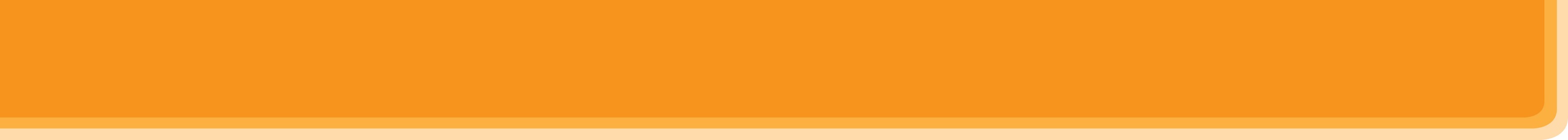 PRESENTATION
creativity (n)
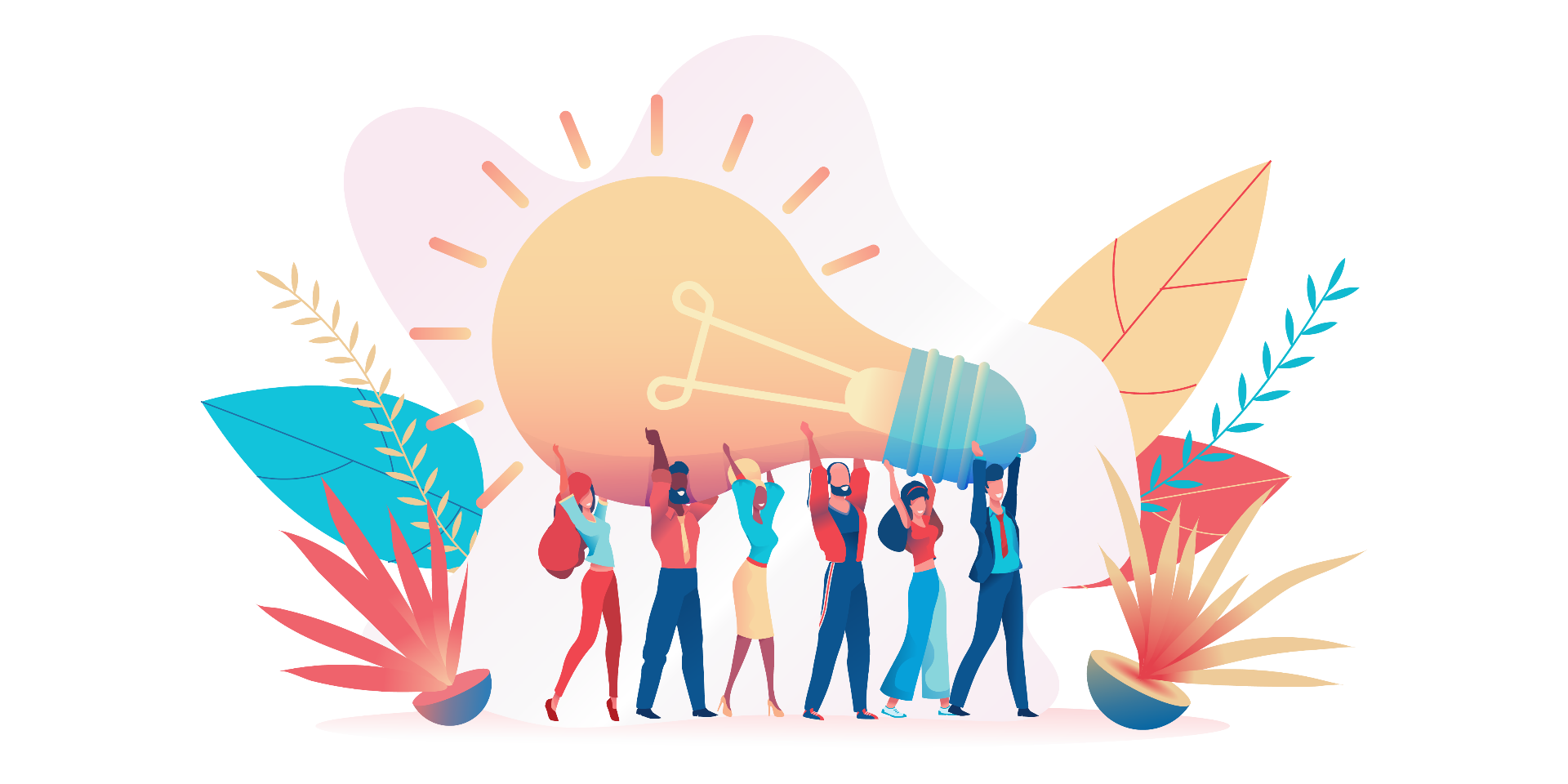 /ˌkriːeɪˈtɪvəti/
sự sáng tạo
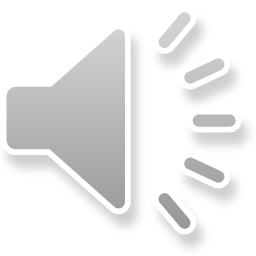 9/5/2023
Monday, September 4th, 2023
4
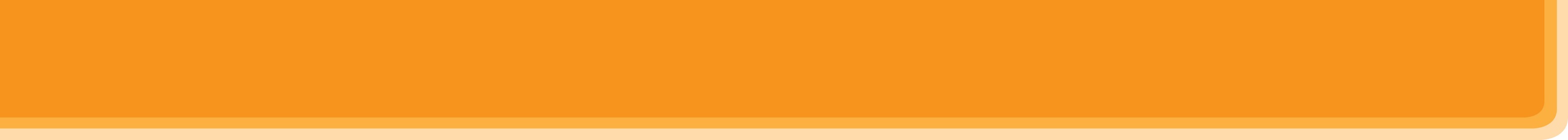 PRESENTATION
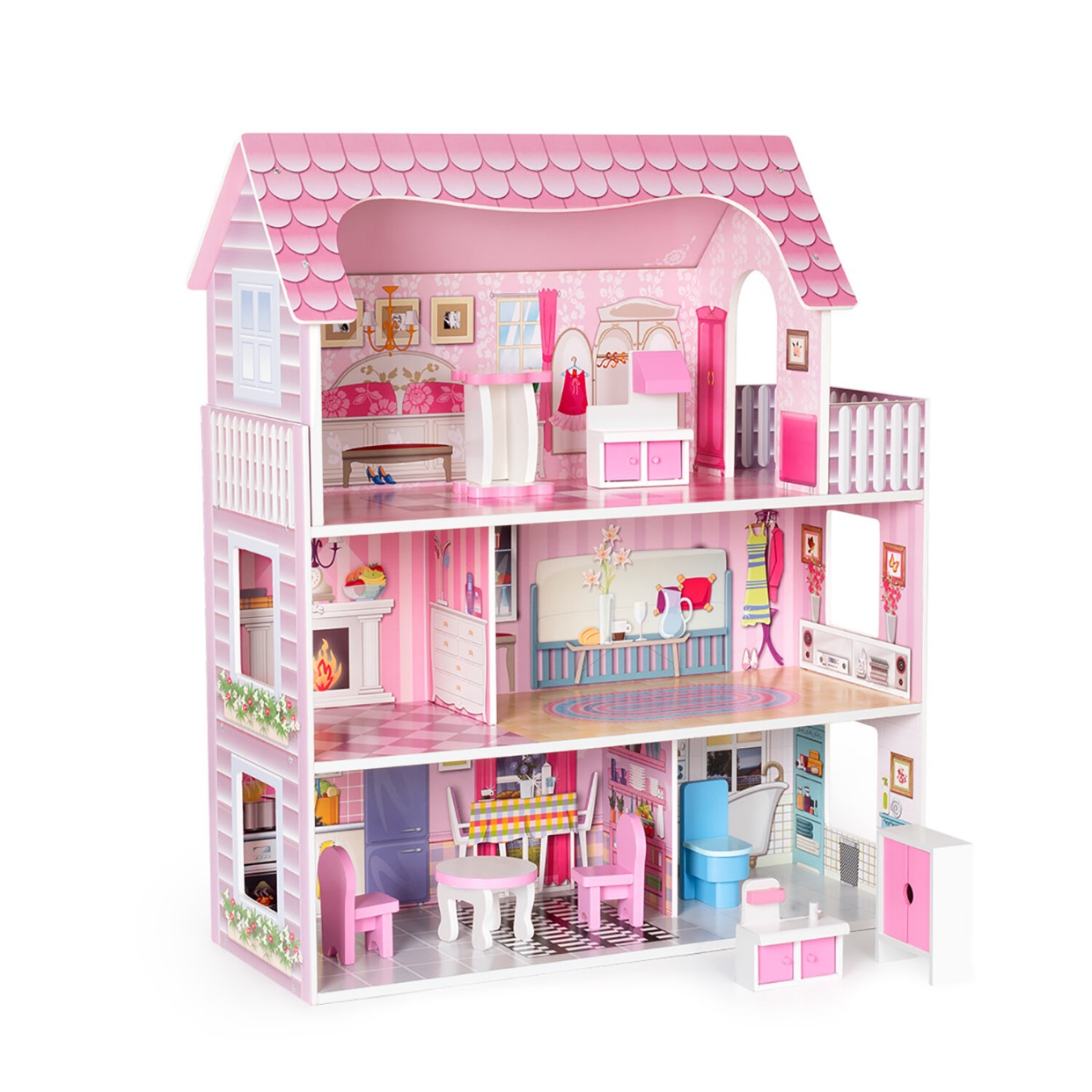 dollhouse (n)
/ ˈdɒlhaʊs/
nhà búp bê
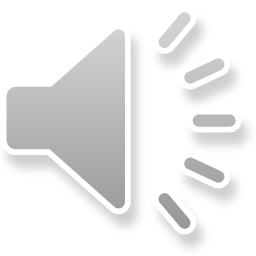 9/5/2023
Monday, September 4th, 2023
5
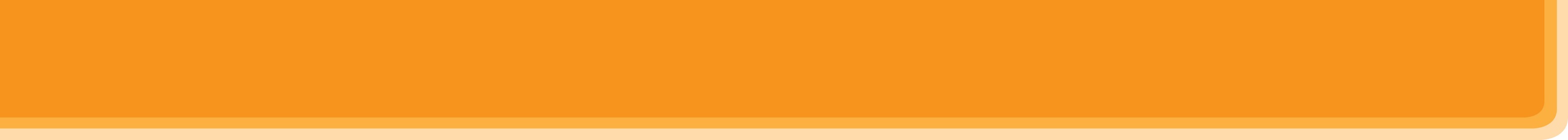 PRESENTATION
cardboard (n)
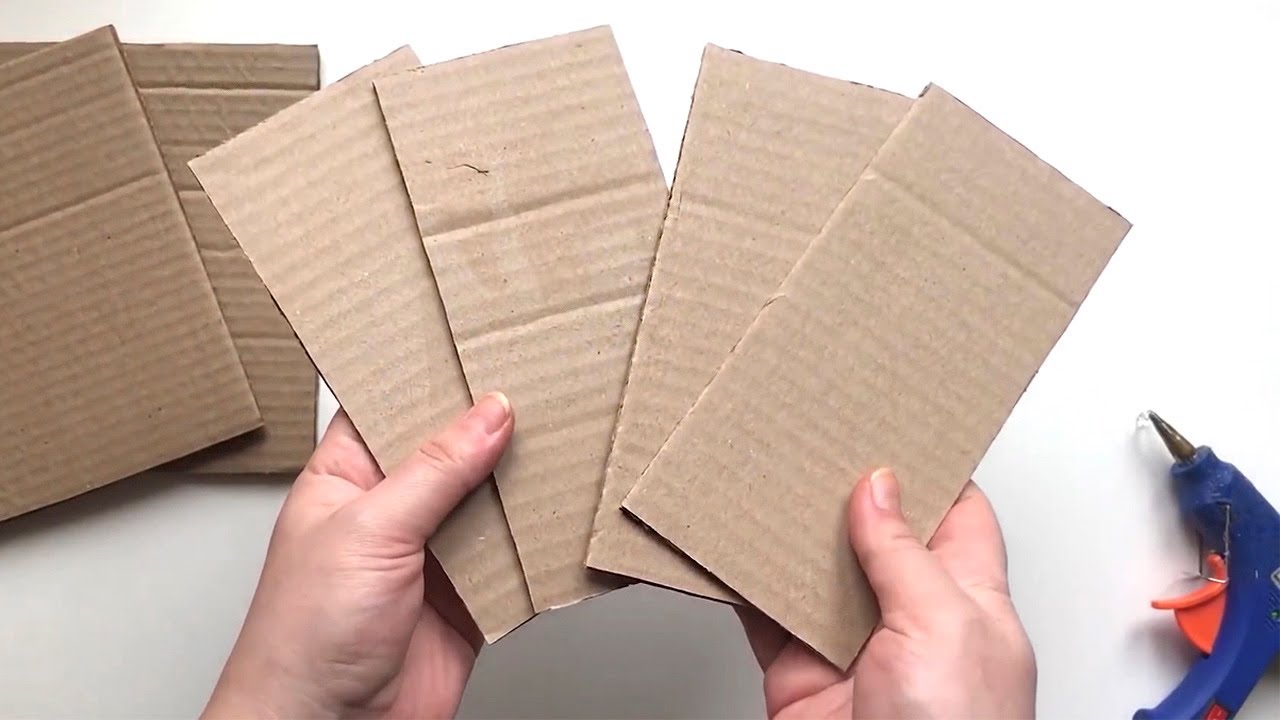 /ˈkɑːdbɔːd/
bìa các tông
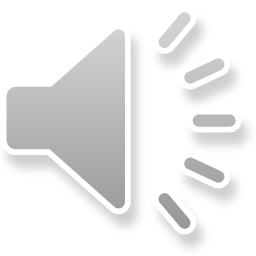 9/5/2023
Monday, September 4th, 2023
6
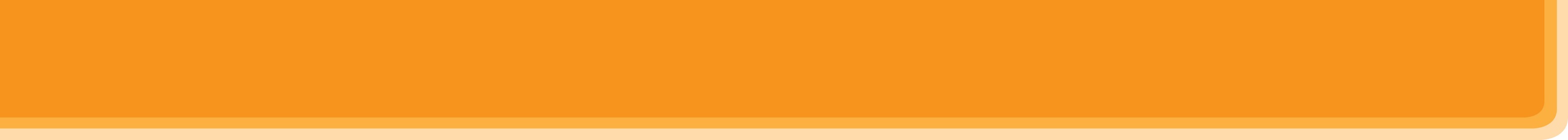 PRESENTATION
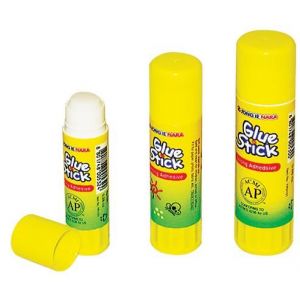 glue (n)
/ɡluː/
keo dán, hồ
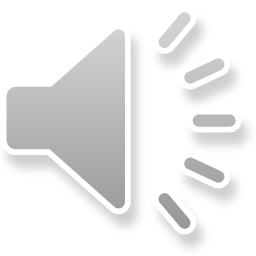 9/5/2023
Monday, September 4th, 2023
7
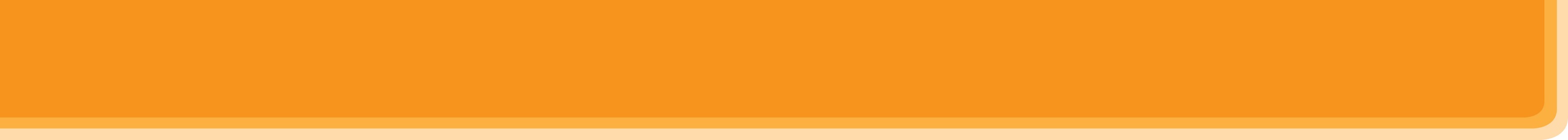 PRESENTATION
making models
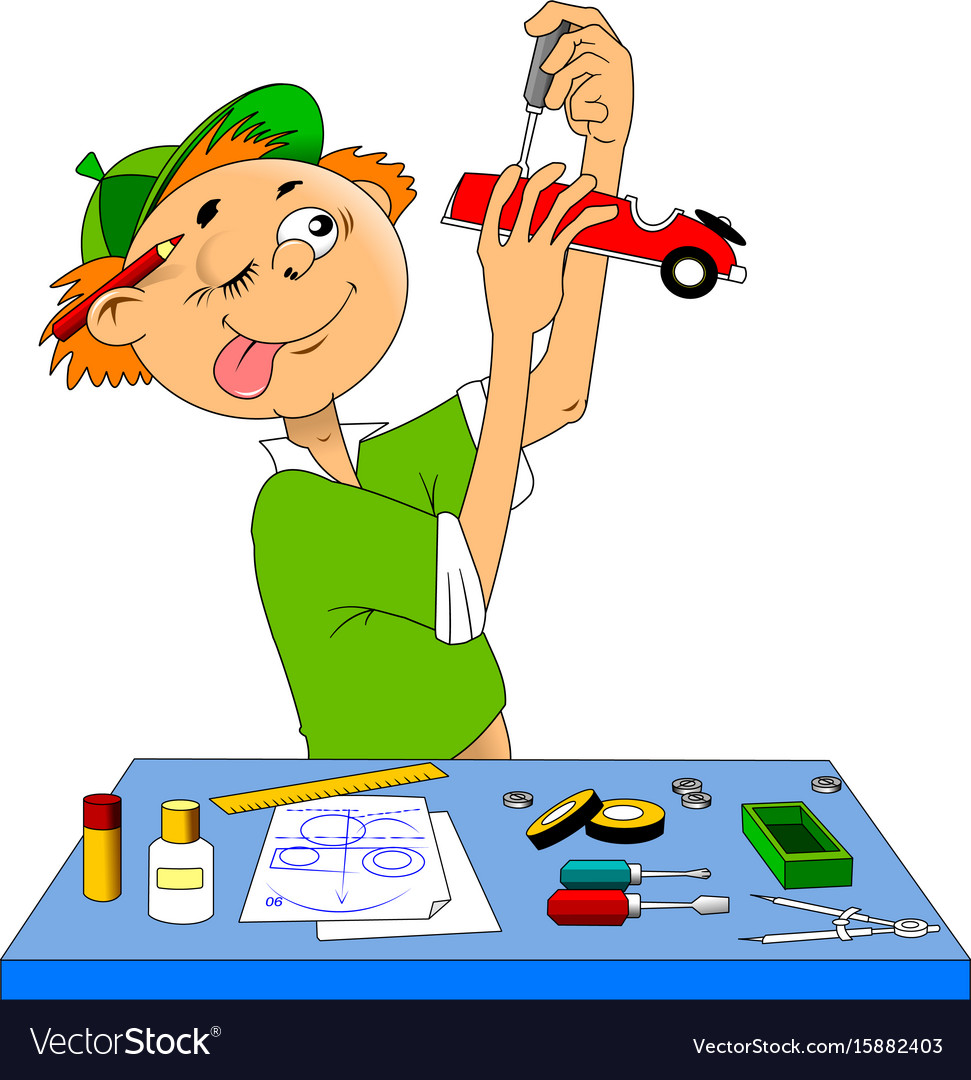 /ˈmeɪkɪŋ ˈmɒdlz/
làm mô hình
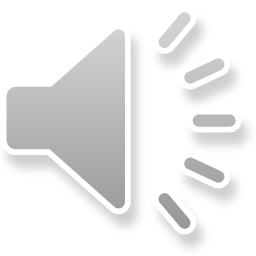 9/5/2023
Monday, September 4th, 2023
8
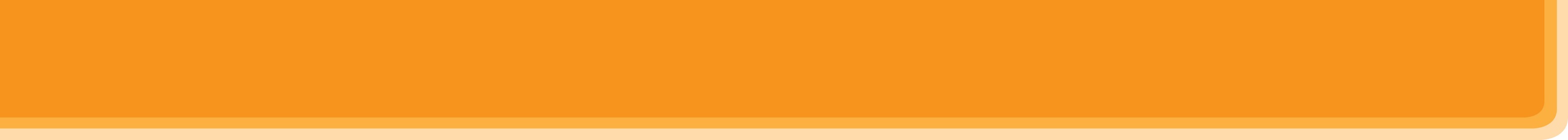 PRESENTATION
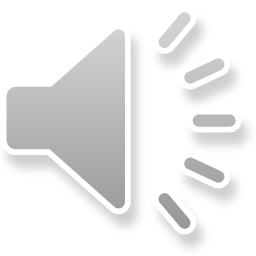 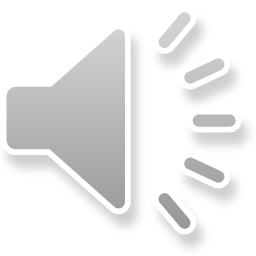 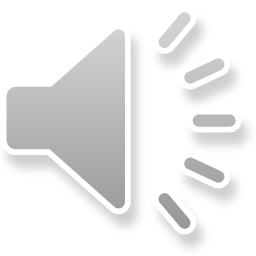 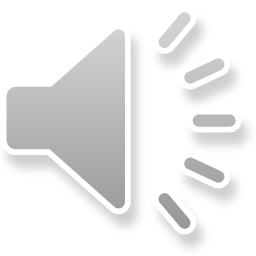 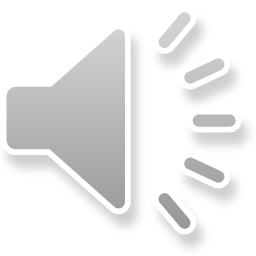 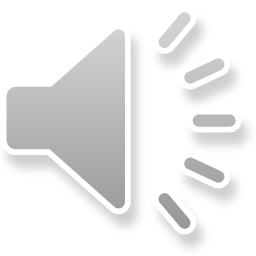 9/5/2023
Monday, September 4th, 2023
9
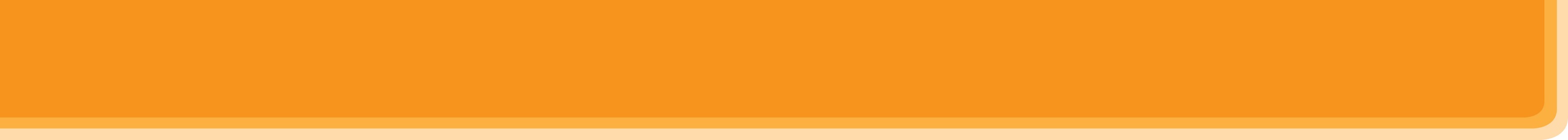 PRACTICE
Monday, September 4th, 2023
1
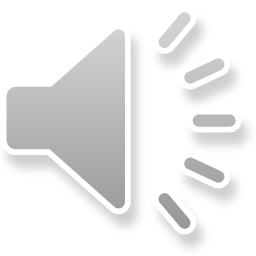 Listen and read.
Ann: Your house is very nice, Trang.Trang: Thanks! let’s go upstairs. I’ll show you my room.Ann: I love your dollhouse. It’s amazing. Did you make it yourself?Trang: Yes. I like building dollhouses very much.Ann: Really? Is it hard to build one?Trang: not really. All you need is some cardboard and glue. Then just use a bit of creativity. What do you do in your free time?Ann: I like horse riding.Trang: That’s rather unusual. Not many people do that.Ann: Actually, it’s more common than you think. There are some horse riding clubs in Ha Noi now. I go to the Riders’ Club every Sunday.Trang: I’d love to go to your club this Sunday. I want to learn how to ride.Ann: Sure. My lesson starts at 8 a.m.
9/5/2023
10
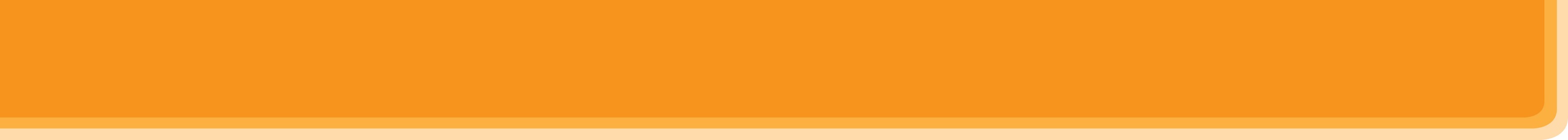 PRACTICE
2
Read the conversation again and write T (True) or F (False).
F
1. Trang needs help with building dollhouses. 		______
2. Trang uses glue and cardboard to build her dollhouse. 	______
3. To build a dollhouse, you need to use your creativity. 	______
4. Ann goes to a horse riding club every Sunday. 		______
5. Ann’s lesson starts at 8 p.m.				 ______
T
T
T
F
9/5/2023
Monday, September 4th, 2023
11
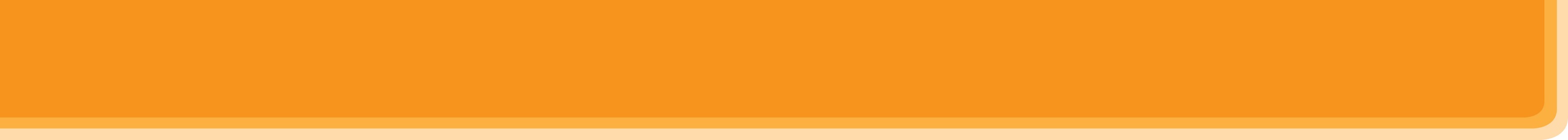 PRACTICE
Write the words and phrases from the box under the correct pictures. Then listen, check, and repeat.
3
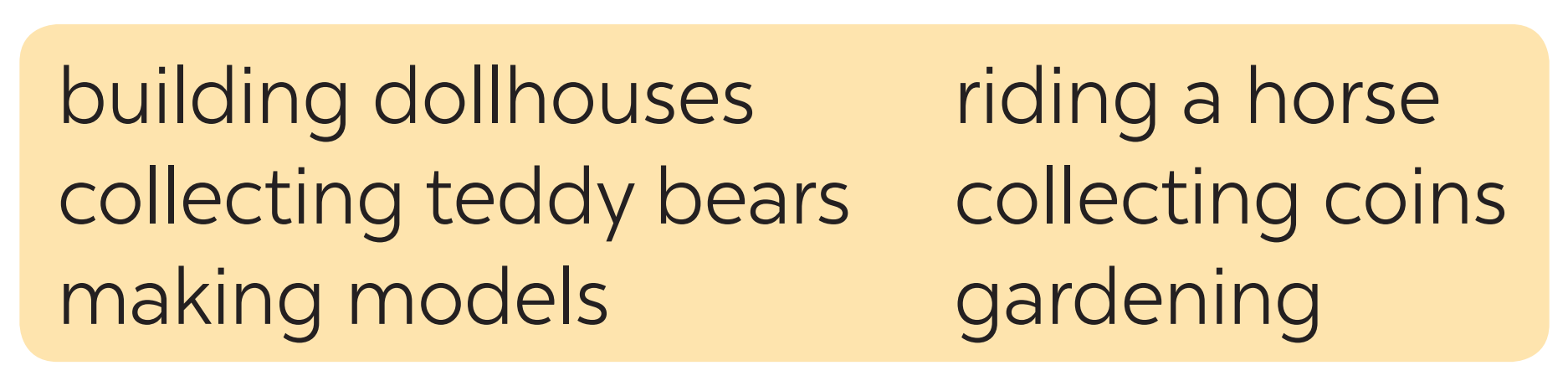 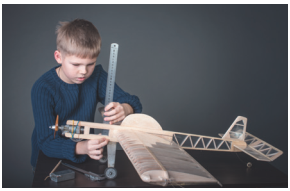 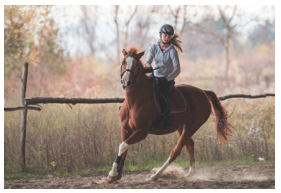 making models
riding a horse
9/5/2023
Monday, September 4th, 2023
12
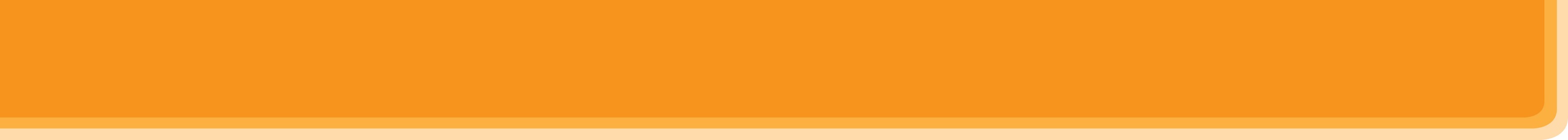 PRACTICE
Write the words and phrases from the box under the correct pictures. Then listen, check, and repeat.
3
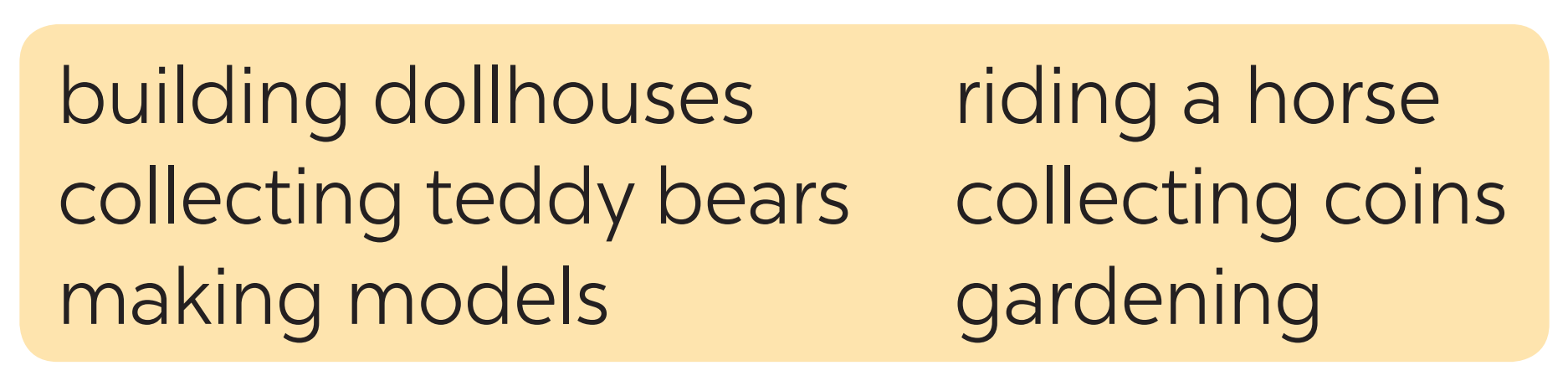 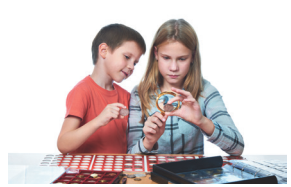 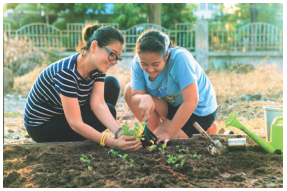 collecting coins
gardening
9/5/2023
Monday, September 4th, 2023
13
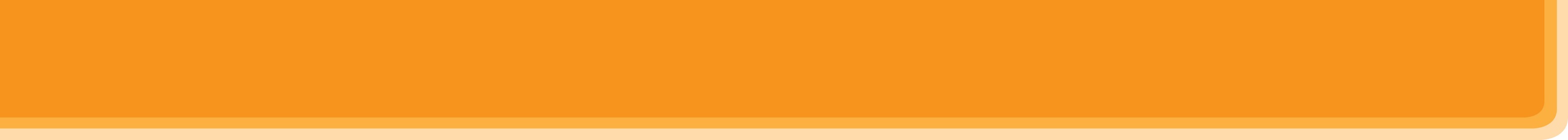 PRACTICE
Write the words and phrases from the box under the correct pictures. Then listen, check, and repeat.
3
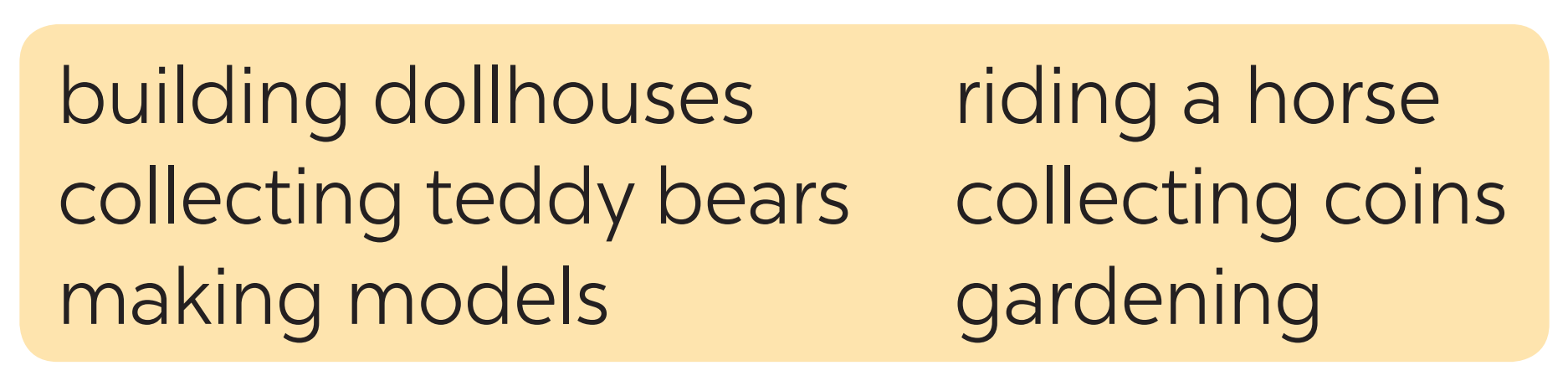 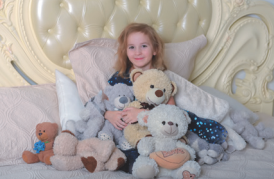 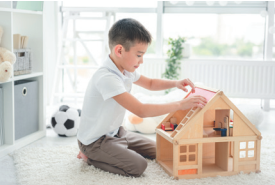 building dollhouses
collecting teddy bears
9/5/2023
Monday, September 4th, 2023
14
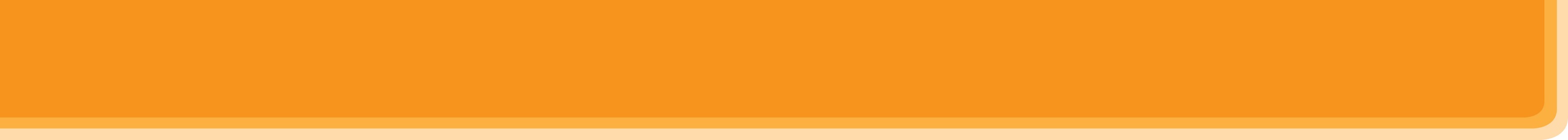 PRACTICE
Write the words and phrases from the box under the correct pictures. Then listen, check, and repeat.
3
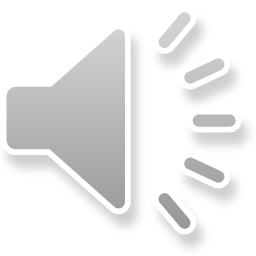 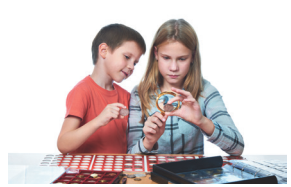 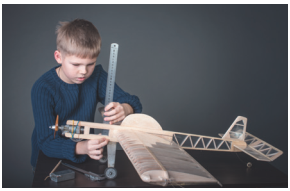 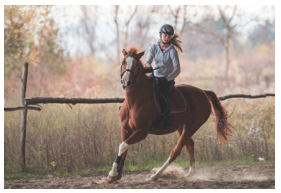 collecting coins
riding a horse
making models
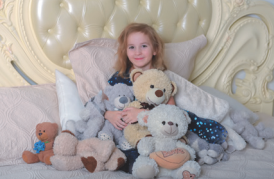 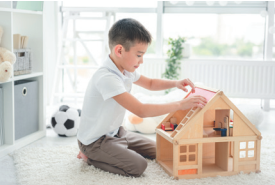 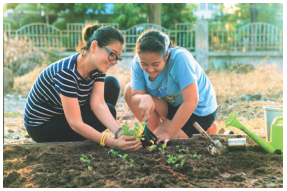 collecting teddy bears
building dollhouses
gardening
9/5/2023
Monday, September 4th, 2023
15
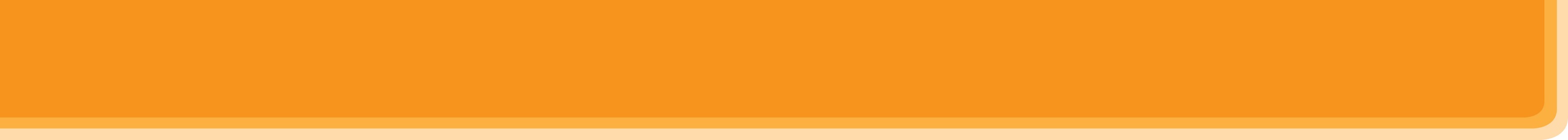 PRACTICE
4
Work in pairs. Write the hobbies from Task 3 in the suitable columns.
making models
collecting coins
riding a horse
gardening
building dollhouses
collecting teddy bears
(others: travelling, skiing, doing yoga, etc.)
(others: collecting toys, collecting books, etc.)
(others: painting, making pottery, etc.)
9/5/2023
Monday, September 4th, 2023
16
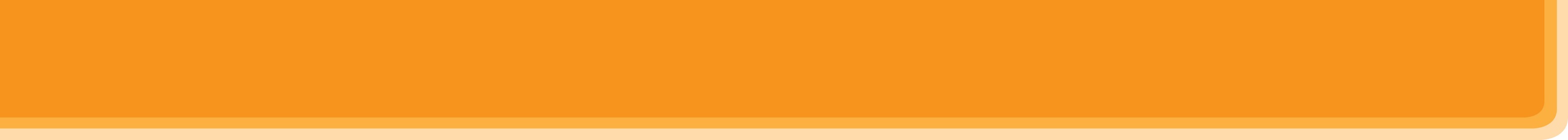 PRODUCTION
5
GAME: Find someone who likes…
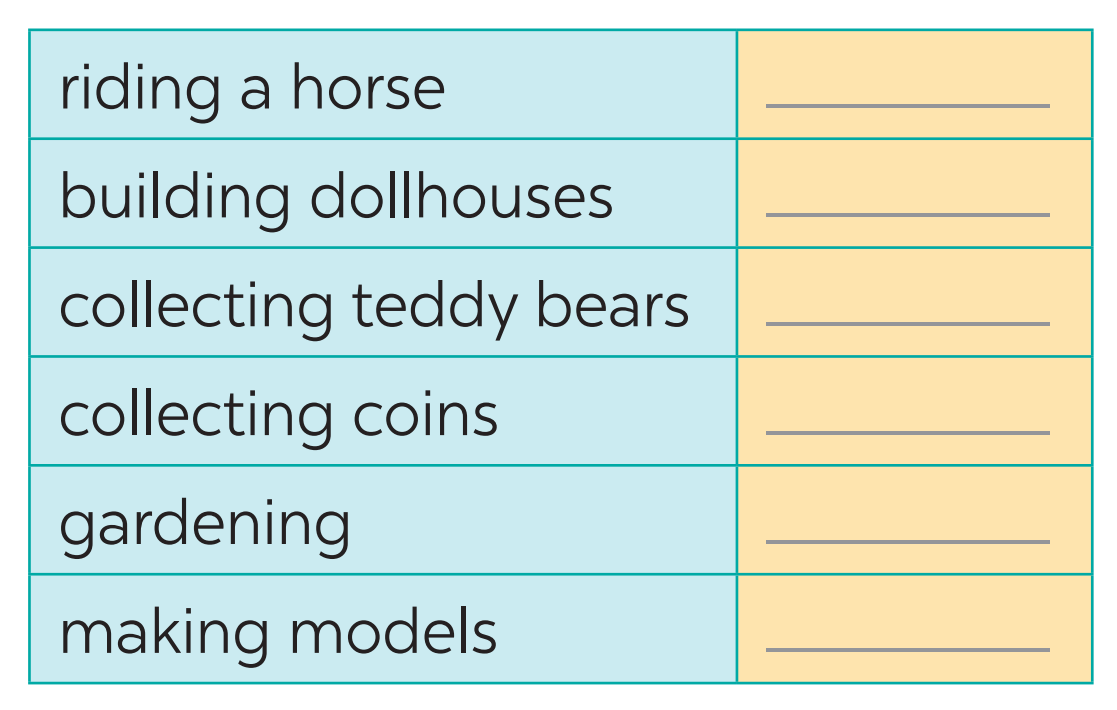 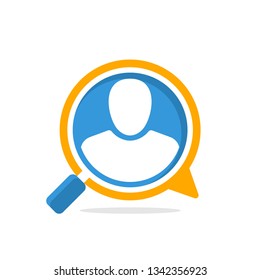 9/5/2023
Monday, September 4th, 2023
17
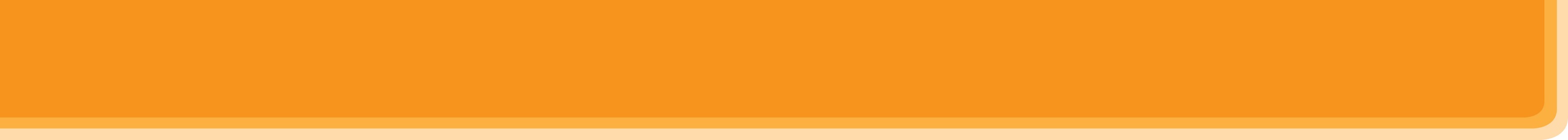 CONSOLIDATION
1
WRAP-UP
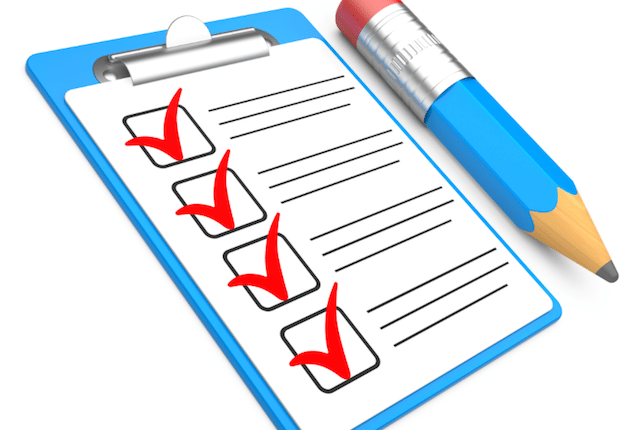 What have we learnt in this lesson?
identify the topic of the unit
use lexical items related to hobbies
identify the language features that are covered in the unit
9/5/2023
Monday, September 4th, 2023
18
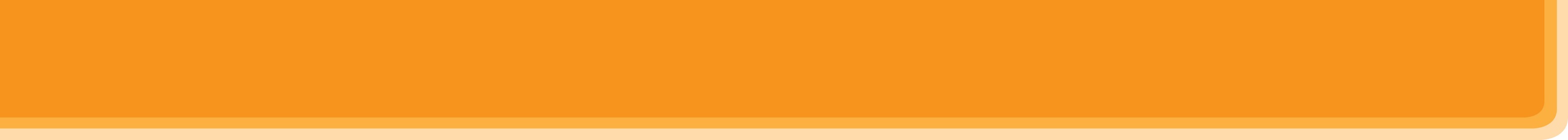 CONSOLIDATION
2
HOMEWORK
Name a list of cheap hobbies, expensive hobbies, easy and difficult hobbies.
Prepare for the project.
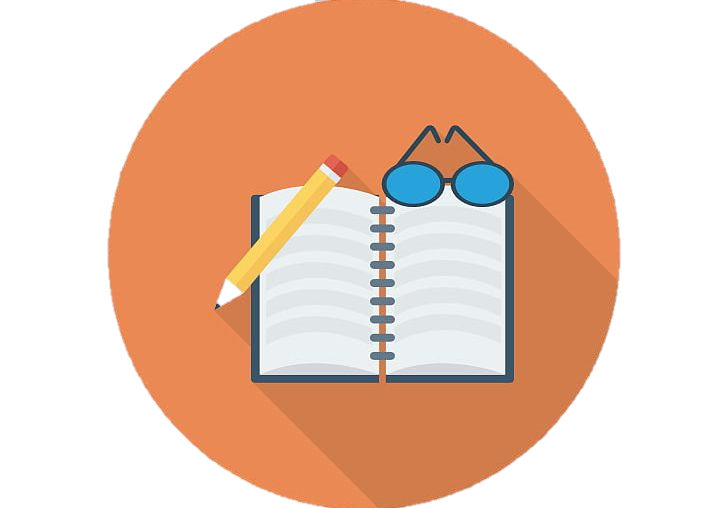 9/5/2023
Monday, September 4th, 2023
19